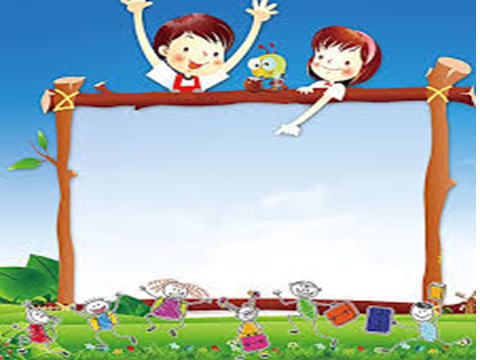 Trường THCS Ngô Mây
Môn: Lịch sử lớp 9
GV: Ngô Phi Nga
Bài 26 
BƯỚC PHÁT TRIỂN MỚI CỦA CUỘC KHÁNG CHIẾN TOÀN QUỐC CHỐNG THỰC DÂN PHÁP (1950-1953)
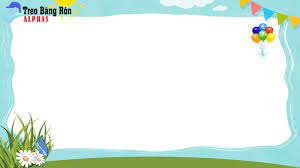 I.Chiến dịch Biên Giới thu –đông 1950 .
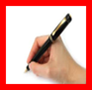 1, Hoàn cảnh lịch sử mới
Đọc sgk trang 110
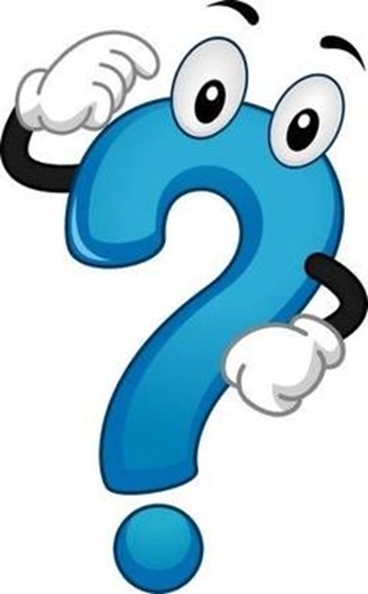 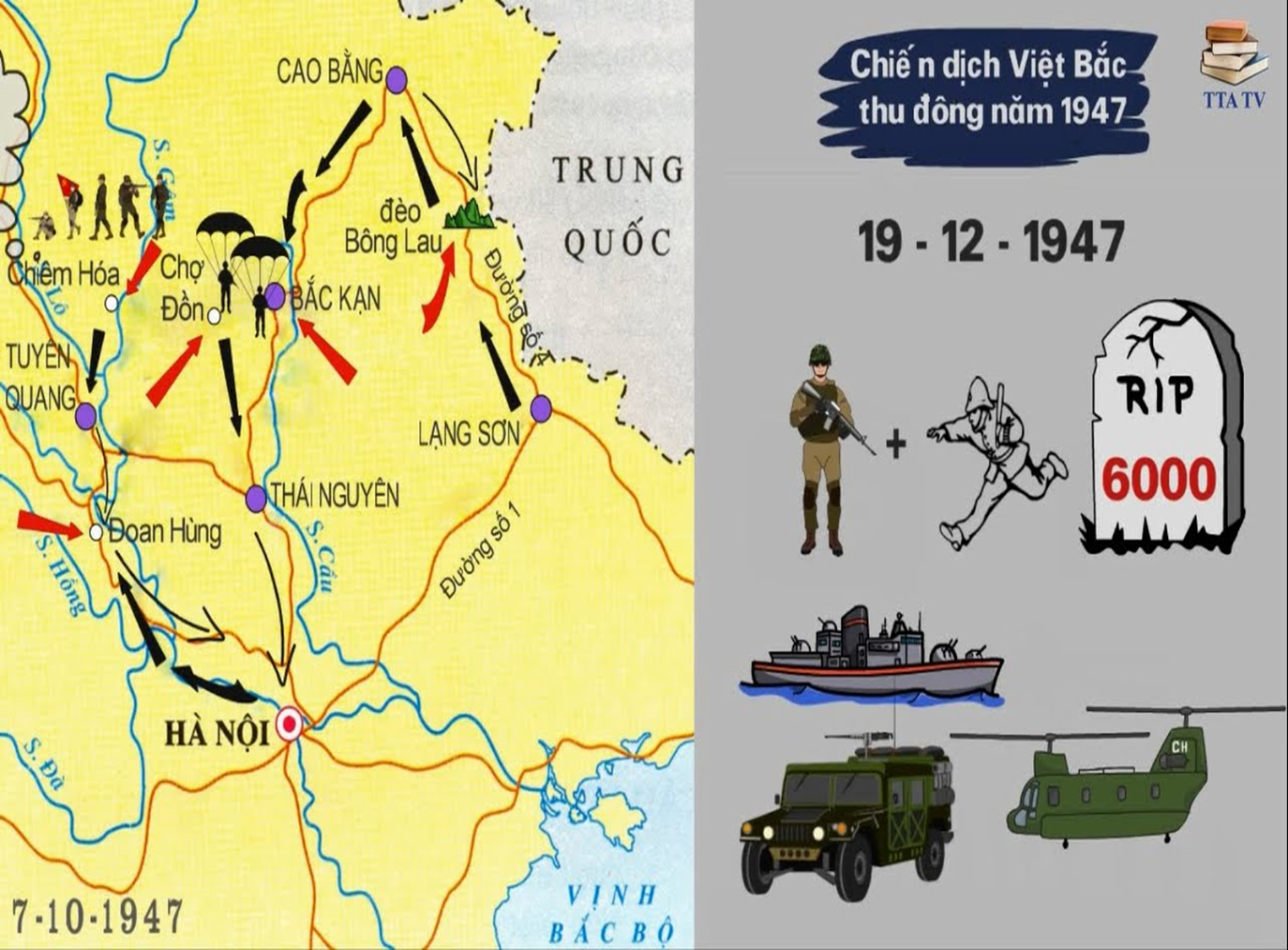 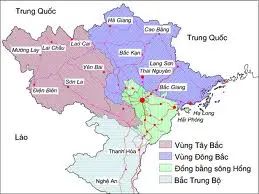 -Năm 1949 Cách mạng Trung Quốc  thắng lợi , hệ thống   xã hội  chủ nghĩa mở  rộng trên phạm vi toàn thế giới .
- Năm 1950 Liên Xô, Trung Quốc và các nước XHCN  Đông Âu công nhận và đặt quan hệ ngoại giao với chính phủ Việt Nam DCCH .
“Quan san muôn dặm một nhà
-Bốn phương vô sản đều là anh em”
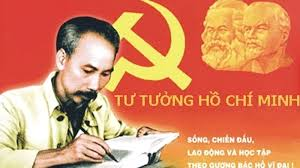 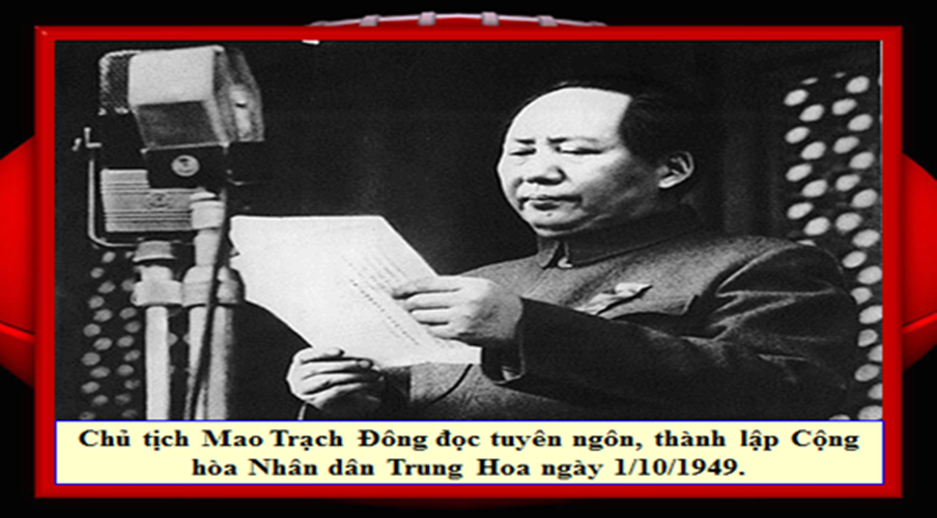 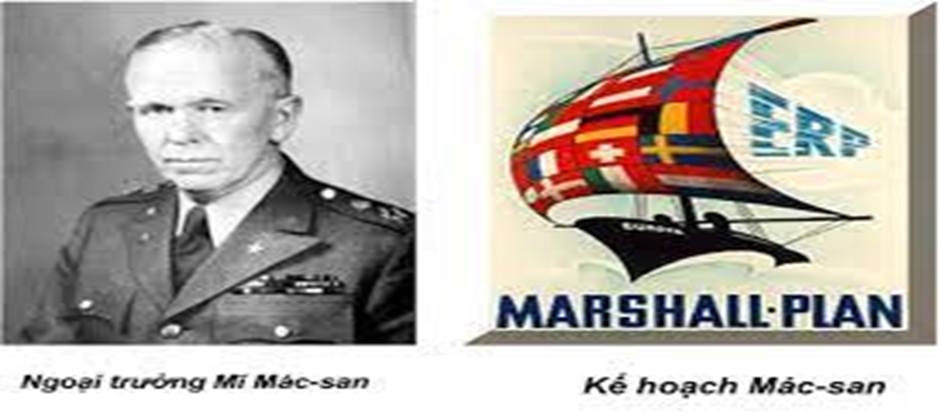 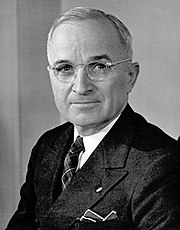 Từ năm 1947, Mỹ đã viện trợ cho Pháp theo kế hoạch Marshall và Pháp đã dùng một phần viện trợ đó vào cuộc chiến tranh Đông Dương : 160 triệu đôla để mua xe cộ và một số thiết bị cho chiến trường Đông Dương, khoảng 100.000 quân Pháp với trang bị của Mỹ...
Tổng thống thứ 33 của Hoa Kỳ, Harry Truman
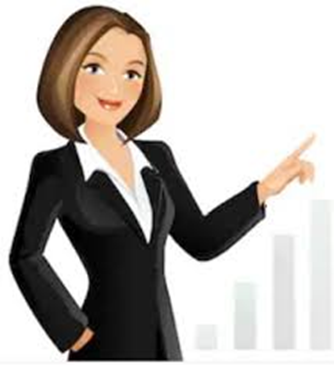 Mĩ can thiệp sâu và “ dính líu” trực tiếp đến cuộc chiến tranh Đông Dương
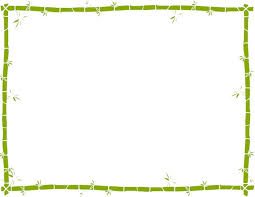 1.Hoàn cảnh lịch sử mới
Tình hình Đông Dương và thế giới có lợi cho cuộc kháng chiến của ta.
Pháp liên tục thất bại trên các chiến trường ngày càng lệ thuộc vào Mĩ.
 -Mĩ can thiệp vào chiến tranh Đông Dương.
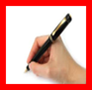 Mĩ viện trợ cho Pháp trong chiến tranh ở Đông Dương
[Speaker Notes: Copyright © 2004 Doan Van Hung- Khoa Lich Su, Dai hoc QuyNhon]
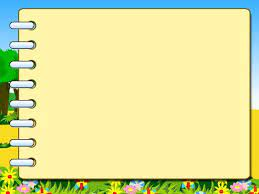 2.Quân ta tiến công địch ở biên giới phía Bắc :
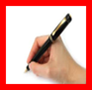 Đọc sgk trang 111
-Pháp thực hiện “Kế hoạch Rơ-ve” ,chuẩn bị tấn công quy mô lớn lên Việt Bắc lần thứ hai
Nhờ có sự viện trợ của Mĩ về tài chính và quân sự, Pháp thực hiện kế hoạch Rơ-ve .
Kế hoạch do tướng Rơve (G. Revers), tổng tham mưu trưởng quân đội Pháp đề xướng, nhằm đối phó với cuộc kháng chiến chống Pháp 1945 - 54 của nhân dân Việt Nam đang phát triển mạnh và việc Quân giải phóng Trung Quốc đang tiến xuống biên giới Việt- Trung.
Mục đích:
 "khóa cửa biên giới Việt - Trung", ngăn chặn con đường liên lạc của ta với quốc tế  .
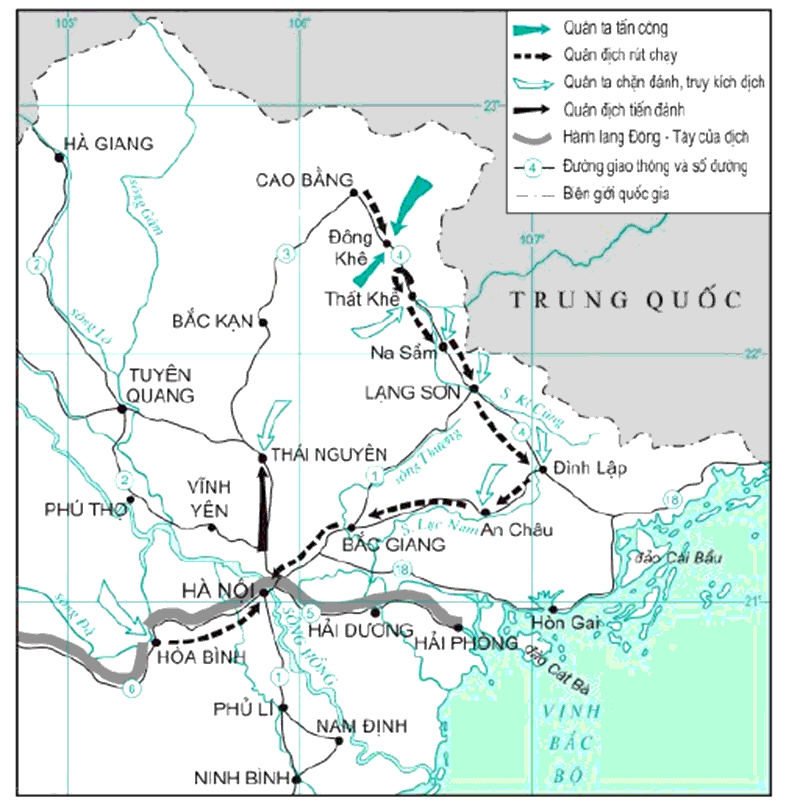 2.Quân ta tiến công địch ở biên giới phía Bắc
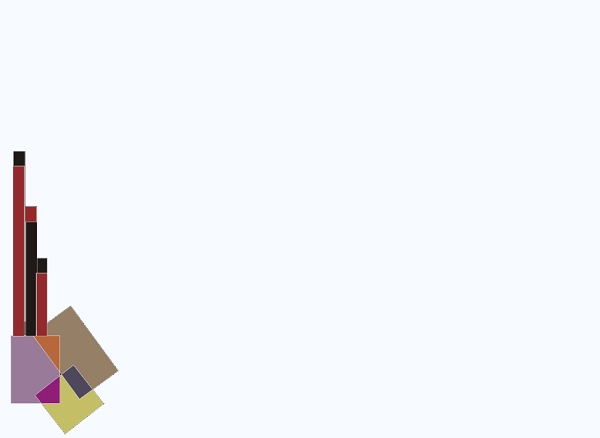 2.Quân ta tiến công địch ở biên giới phía Bắc :
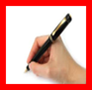 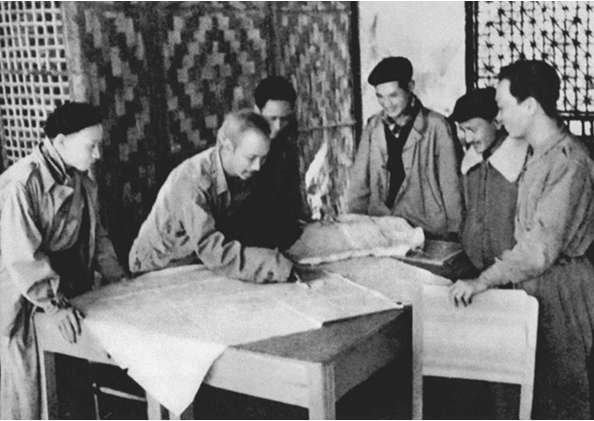 Ban thường vụ Trung ương Đảng họp bàn mở chiến dịch Biên giới
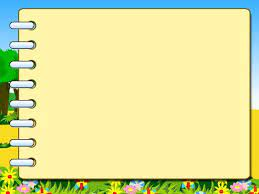 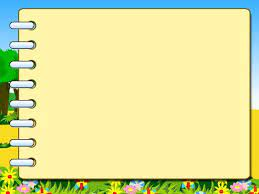 - Tháng 6-1950 Trung ương Đảng quyết định mở chiến dịch Biên giới
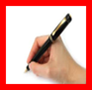 Đây là lần đầu tiên quân đội Việt Minh chủ động thực hiện một chiến dịch quân sự lớn nhắm vào thực dân Pháp. Do tính chất quan trọng của chiến dịch nên ngoài việc giao cho Đại tướng Võ Nguyên Giáp làm Tư lệnh chiến dịch, Chủ tịch Hồ Chí Minh còn trực tiếp chỉ đạo chiến dịch nhằm đảm bảo tính chắc thắng của chiến dịch.
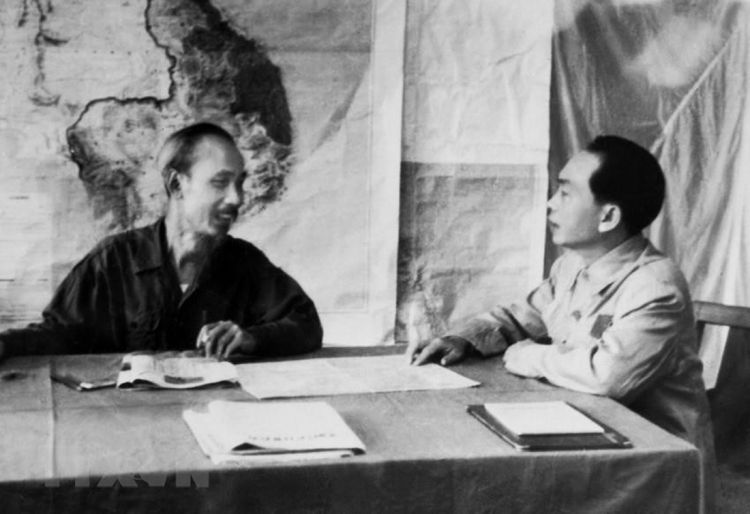 Bác Hồ và Đại tướng Võ Nguyên Giáp bàn phương án tác chiến cho Chiến dịch Biên giới 1950. (Ảnh: TTXVN)
Chống gậy lên non xem trận địa
Vạn trùng núi đỡ vạn trùng mây
Quân ta khí mạnh nuốt ngưu đẩu 
Thề diệt xâm lăng lũ sói cầy.
                        Hồ Chí minh
Hồ Chủ Tịch đi Biên giới
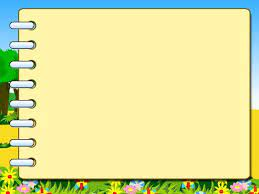 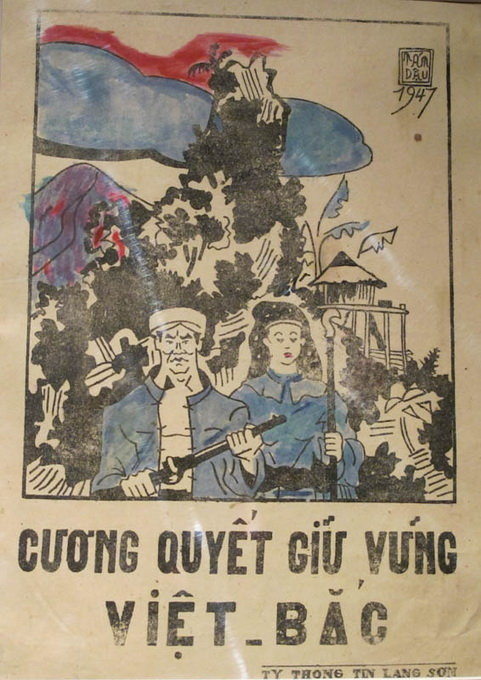 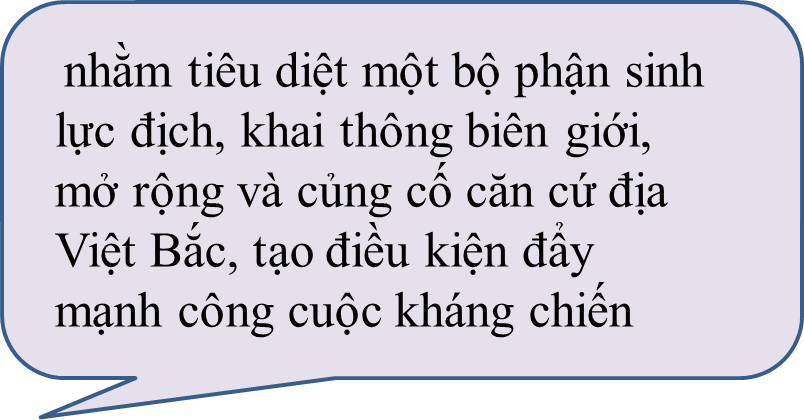 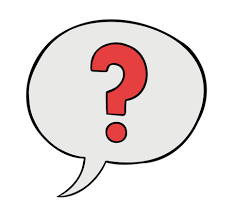 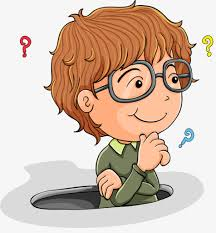 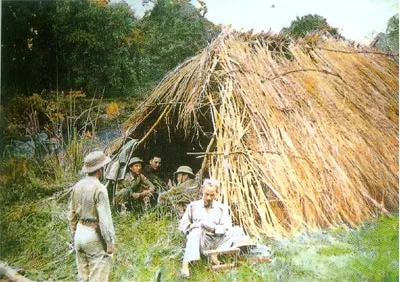 Bác Hồ trong Chiến dịch Biên Giới, năm 1950. Căn lều dựng tạm khi Người trực tiếp chỉ đạo Chiến dịch Biên Giới năm 1950 (Nơi ở của Người di chuyển theo trận đánh, có khi chỉ là túp lều cỏ dựng tạm vài hôm)
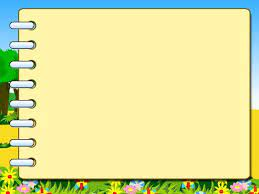 Diễn biến chiến dịch Biên giới ( sgk tr.112)
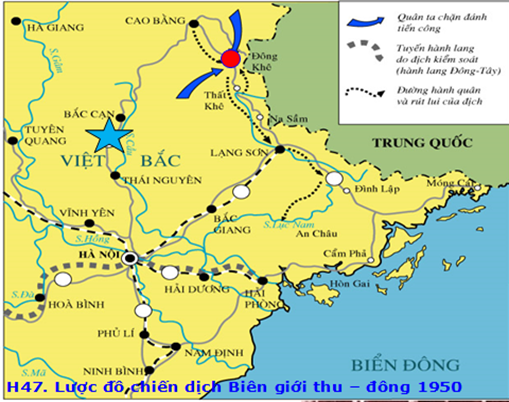 Sáng 18-9
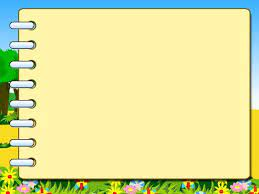 Kết quả chiến dịch :
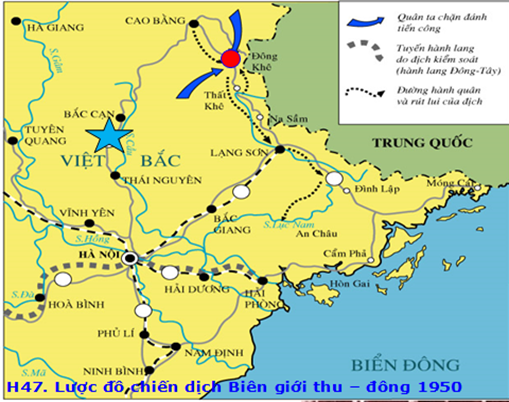 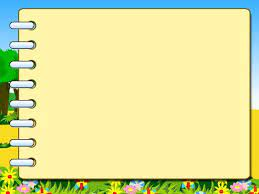 Diễn biến chiến dịch Biên giới : sgk
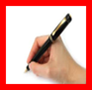 * Kết quả
-Giải phóng 35 vạn dân và tuyến biên giới Việt – Trung từ Cao Bằng đến Đình Lập.
- Chọc thủng hành lang Đông- Tây
-Giữ vững căn cứ  địa Việt Bắc   Kế hoạch Rơ-ve của Pháp thất bại
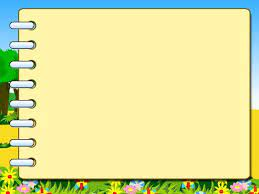 Diễn biến chiến dịch Biên giới : Học theo sgk
* Kết quả
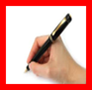 *Ý nghĩa:
- Quân ta giành quyền chủ động trên chiến trường chính (Bắc Bộ).
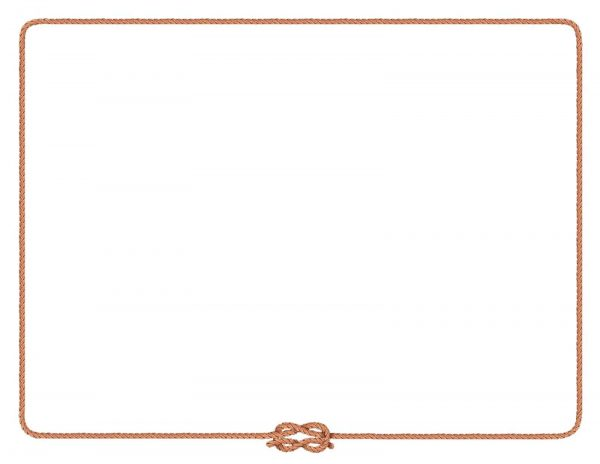 III/Đại hội đại biểu toàn quốc lần thứ II của Đảng ( tháng 2/1951)
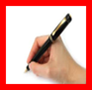 Đọc sgk trang 113
- Được tiến hành tại Chiêm Hoá-Tuyên Quang.
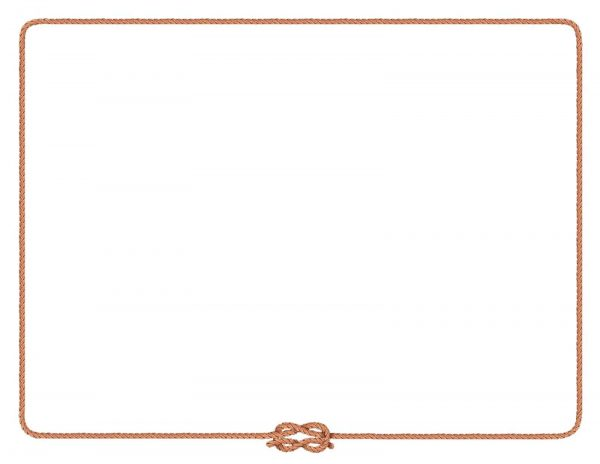 III/Đại hội đại biểu toàn quốc lần thứ II của Đảng ( 2/1951)
Hoàn cảnh lịch sử :
+ Cách mạng nước ta có những thắng lợi ngoại giao đầu 1950 Trung Quốc, Liên Xô và các nước dân chủ nhân dân công nhận, đặt quan hệ ngoại giao và giúp đỡ cuộc kháng chiến của ta. 
+ Ta vừa mở chiến dịch Biên giới và giành thắng lợi.
+ Đế quốc Mĩ ngày càng can thiệp sâu vào đông Dương. Pháp - Mĩ cấu kết với nhau đề ra kế hoạch Đờ Lát Đờ Tát - xi - nhi.
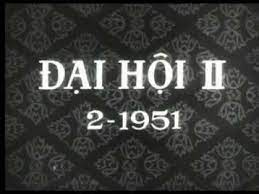 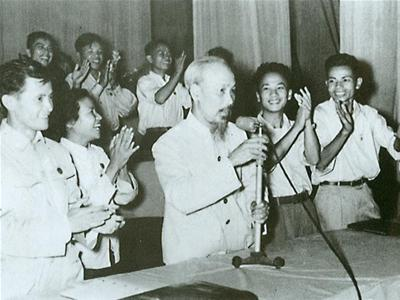 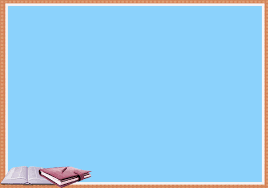 *  Đại hội thông qua
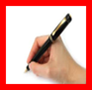 + Báo cáo chính trị của Hồ Chủ Tịch .
+ Báo cáo bàn về cách mạng Việt Nam của Tổng bí thư Trường Chinh
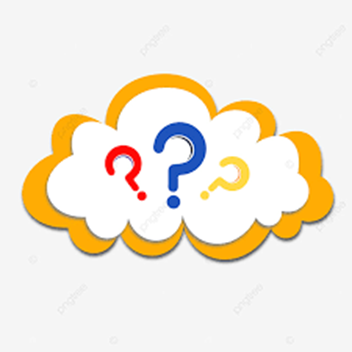 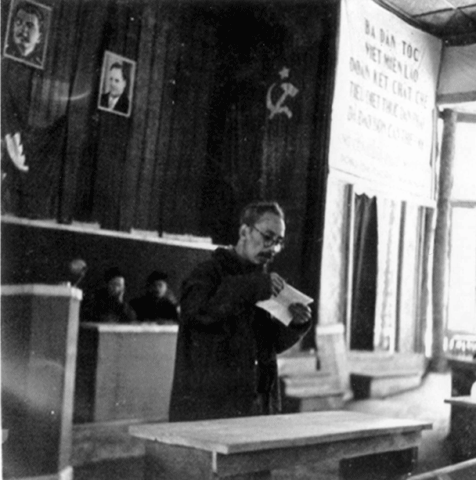 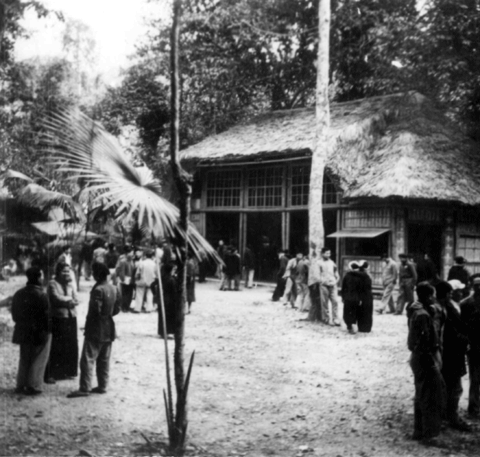 Bên ngoài hội trường, nơi diễn ra Đại hội đại biểu toàn quốc lần thứ II, 2/1951, giờ giải lao (Ảnh tư liệu BTLSQG)
Chủ tịch Hồ Chí Minh đọc báo cáo chính trị tại Đại hội đại biểu toàn quốc lần thứ II, tháng 2/1951.(Ảnh tư liệu BTLSQG)
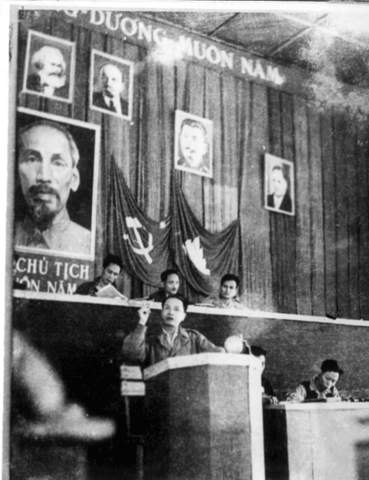 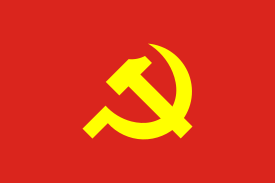 Đảng Cộng sản Việt Nam
Đảng cộng sản Đông Dương
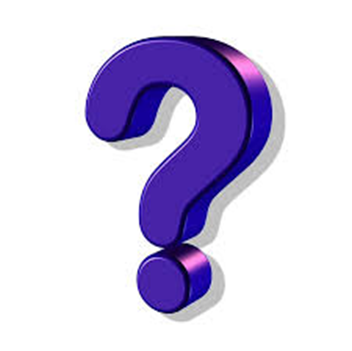 Đồng chí Trường Chinh đọc báo cáo Bàn về cách mạng Việt Nam tại Đại hội đại biểu toàn quốc lần thứ II,2/1951 (Ảnh tư liệu BTLSQG)
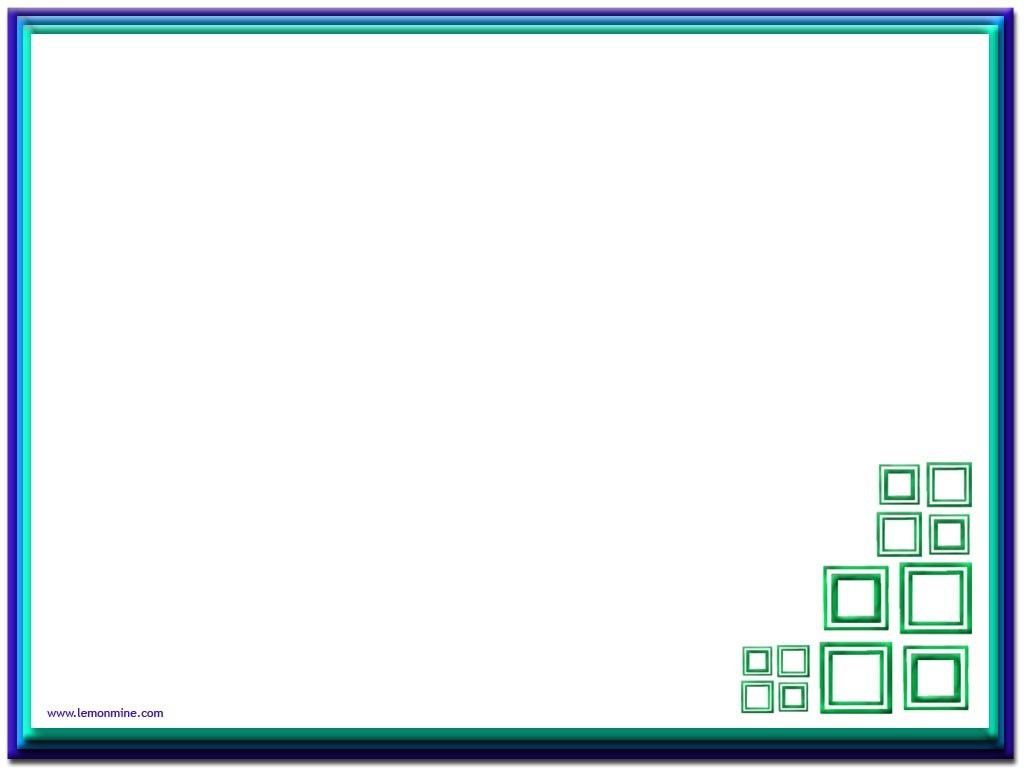 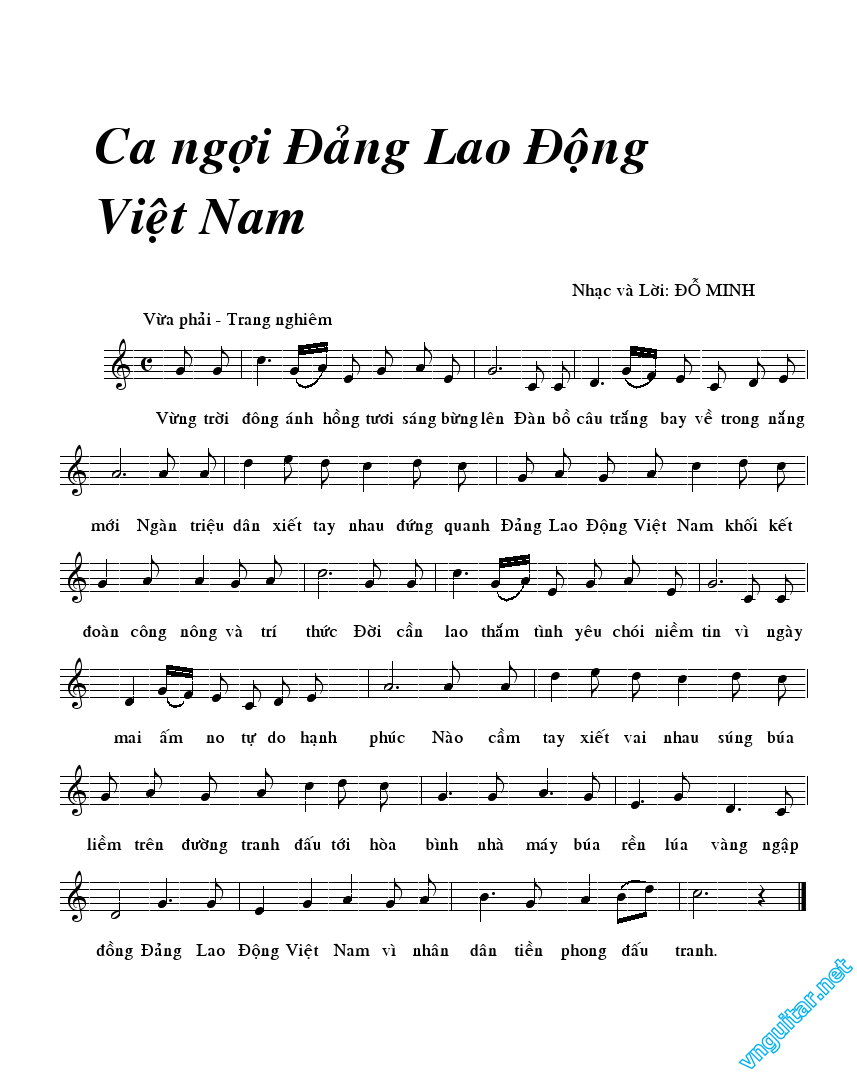 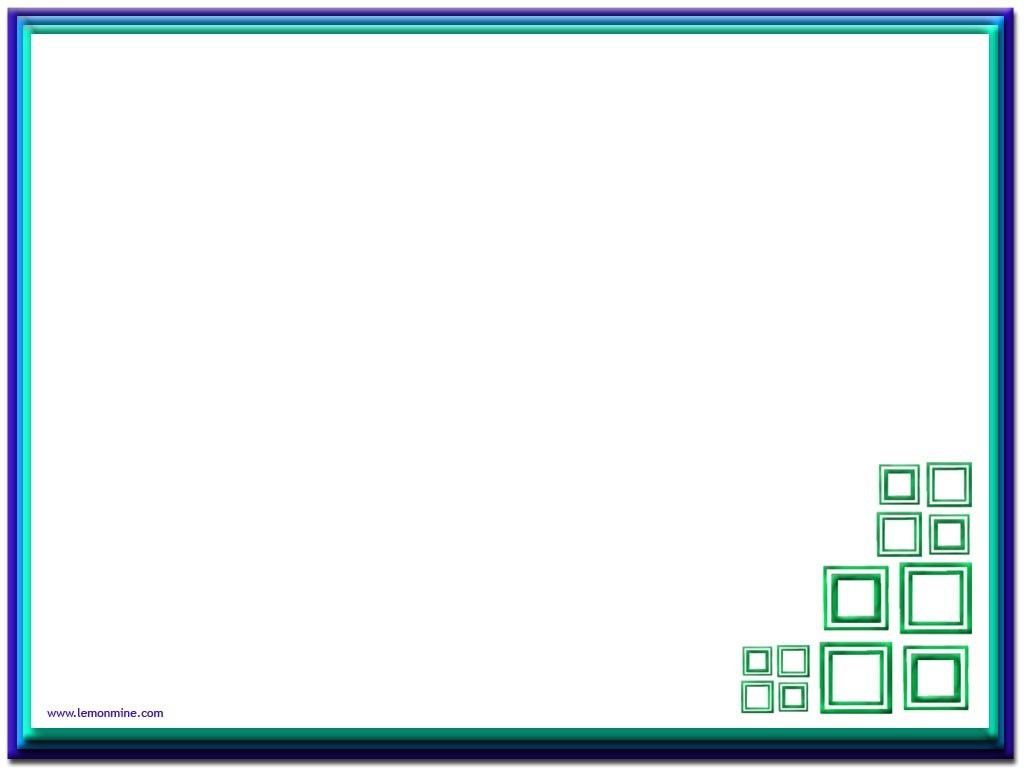 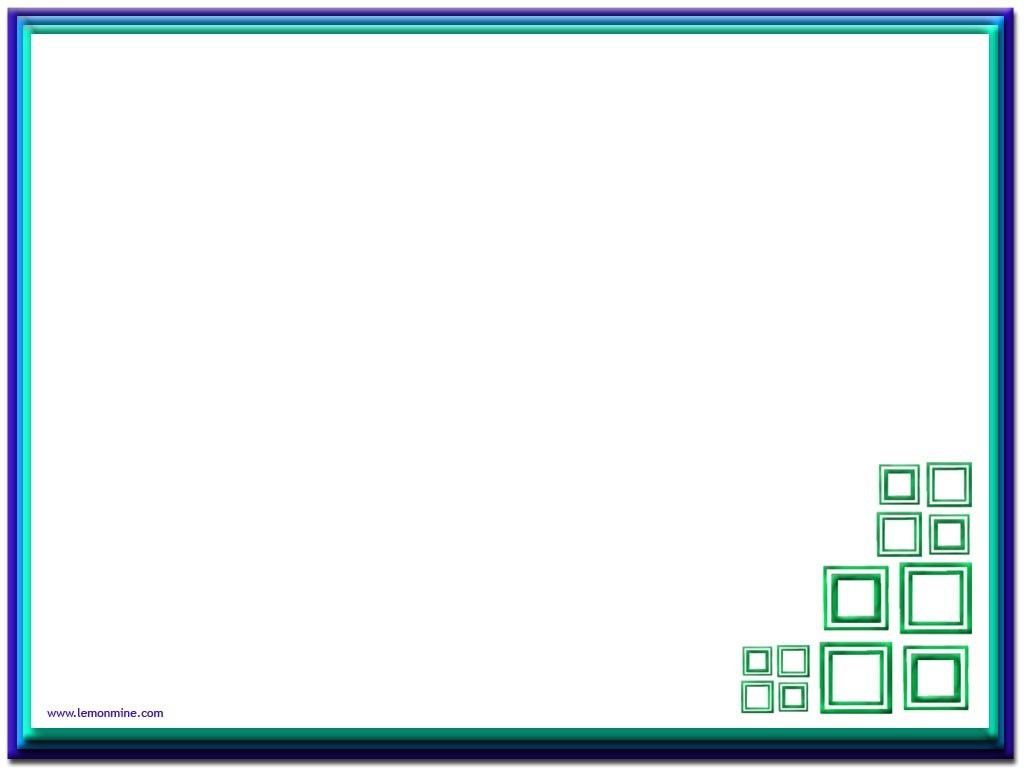 -Đưa Đảng ra hoạt động công khai lấy tên là Đảng Lao động Việt Nam
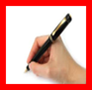 - Bầu  Ban chấp hành TW Đảng do Hồ Chí Minh làm Chủ Tịch đảng, Trường Chinh làm Tổng Bí thư.
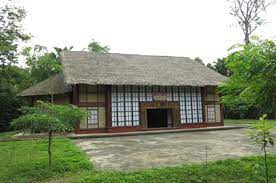 Khu di tích Đại hội Đại biểu toàn quốc lần thứ II của Đảng huyện Chiêm Hóa, tỉnh Tuyên Quang.
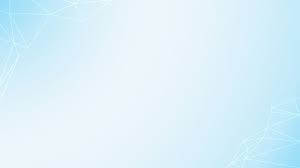 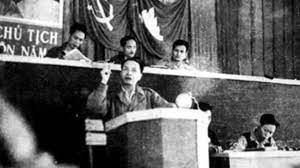 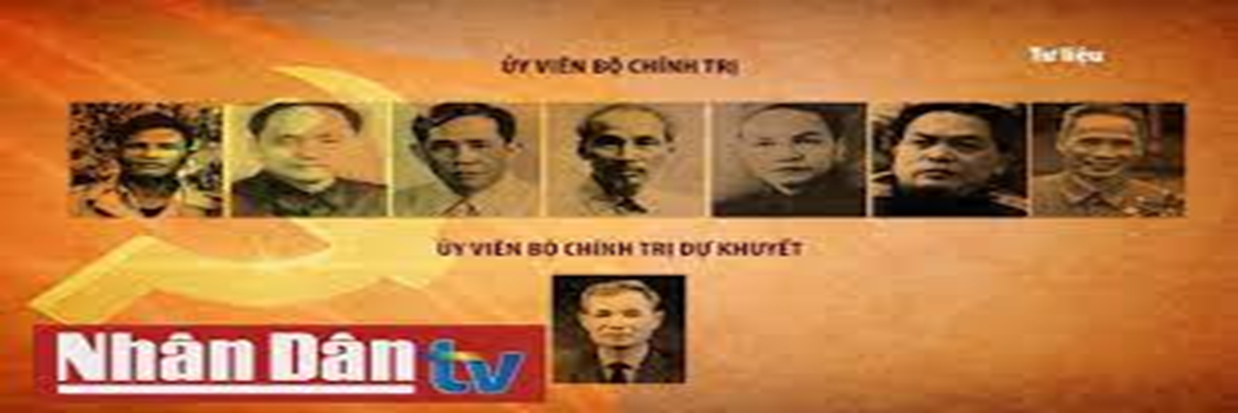 Đồng chí Trường Chinh đọc báo cáo Bàn về cách mạng Việt Nam tại Đại hội đại biểu toàn quốc lần thứ II,2/1951 (Ảnh tư liệu BTLSQG)
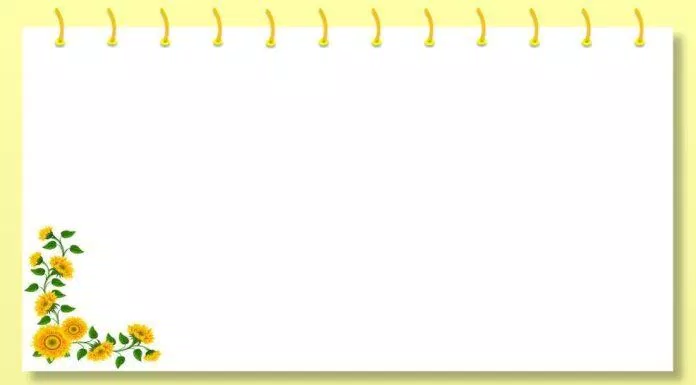 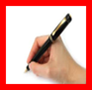 *Ý nghĩa lịch sử của Đại hội II đối với cách mạng Việt Nam
+ Đại hội là mốc đánh dấu sự trưởng thành của Đảng trong quá trình lãnh đạo cách mạng.
+ Có tác dụng thúc đẩy cuộc kháng chiến nhanh chóng đến thắng lợi.
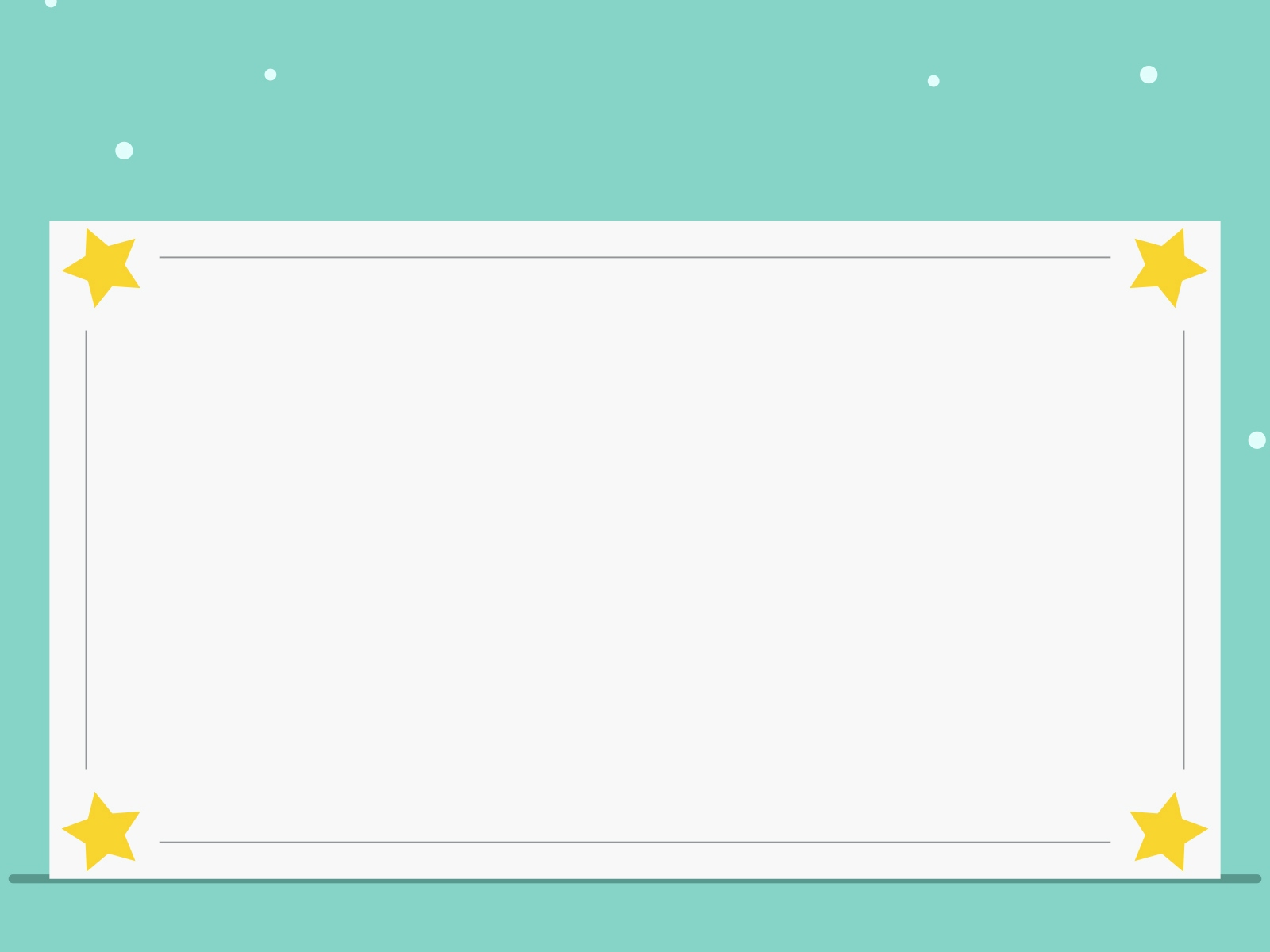 IV.Phát triển hậu phương kháng chiến về mọi mặt 
( Đọc sgk trang 114)
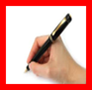 Những thành tựu đạt được trong phát triển hậu phương từ sau đại hội Đảng lần II
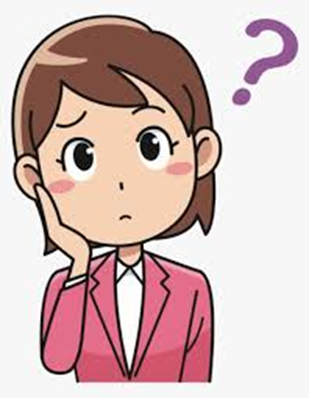 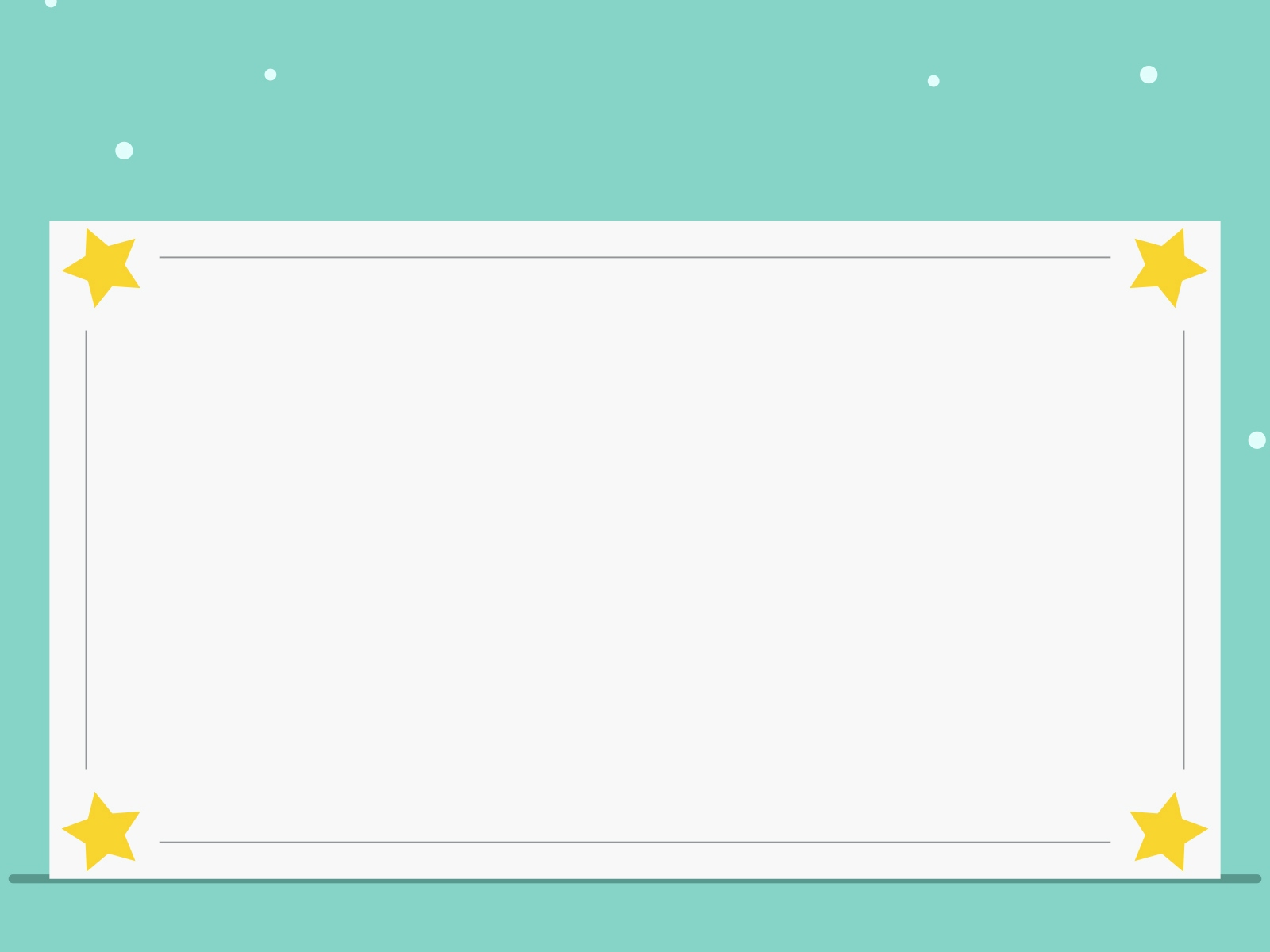 IV.Phát triển hậu phương kháng chiến về mọi mặt
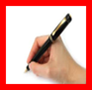 *Chính trị:
-Tháng 3.1951 
+ Mặt trận Liên Việt thành lập. 
 + Đảng Lao động Việt Nam chính thức ra mắt
+  Liên minh nhân dân Việt - Miên -Lào thành lập.
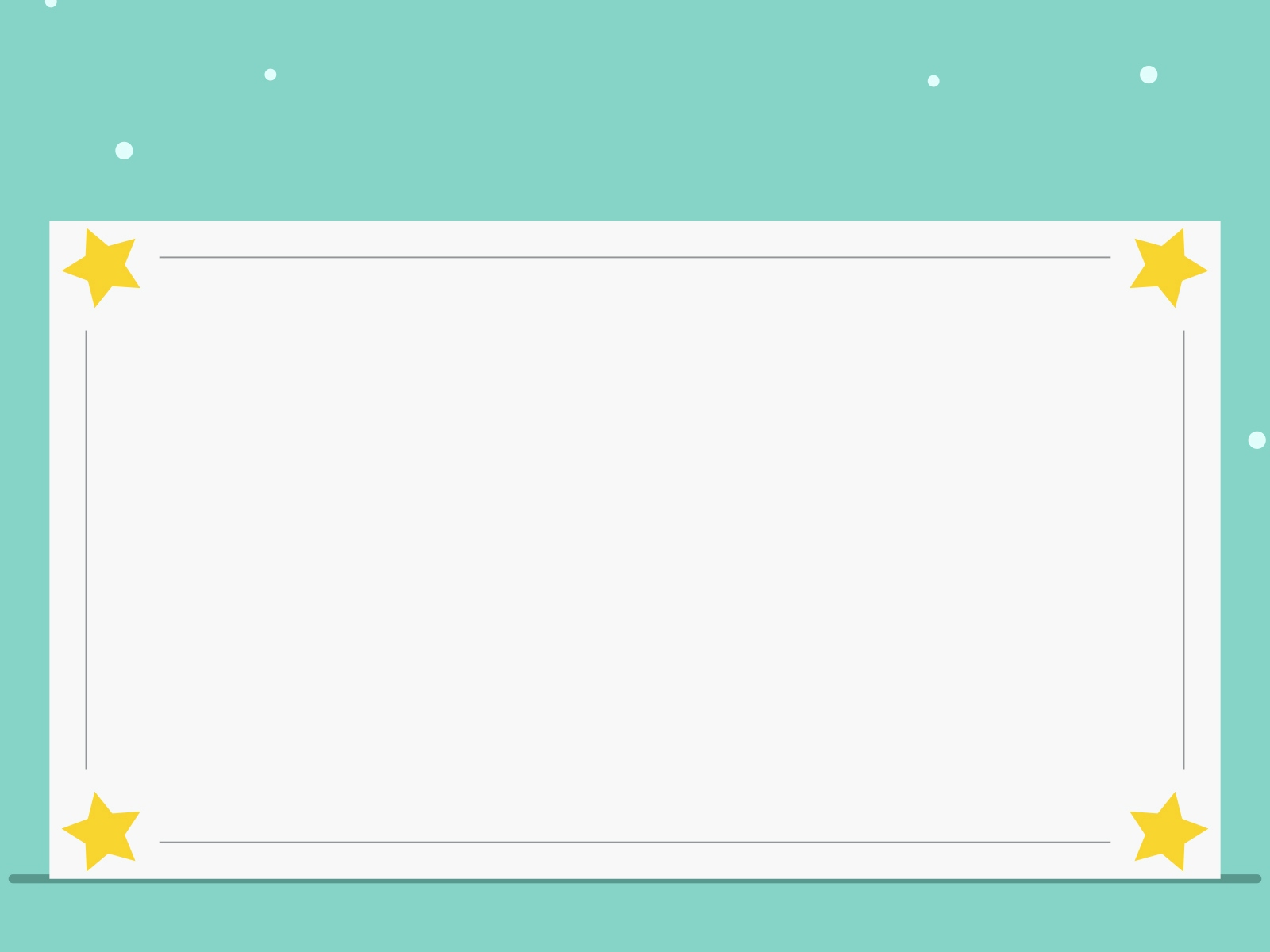 IV.Phát triển hậu phương kháng chiến về mọi mặt
H.49 SGK 
Ở trên cửa ra vào hội trường có hàng chữ: Đại hội toàn quốc thống nhất Việt Minh – Liên Việt  bức ảnh gồm có 29 người  gồm phụ nữ, nam giới, người già, người trẻ,  có cả những người theo tôn giáo khác, cả người những dân tộc thiểu số... chủ tịch HCM ngồi giữa.
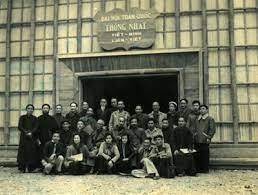 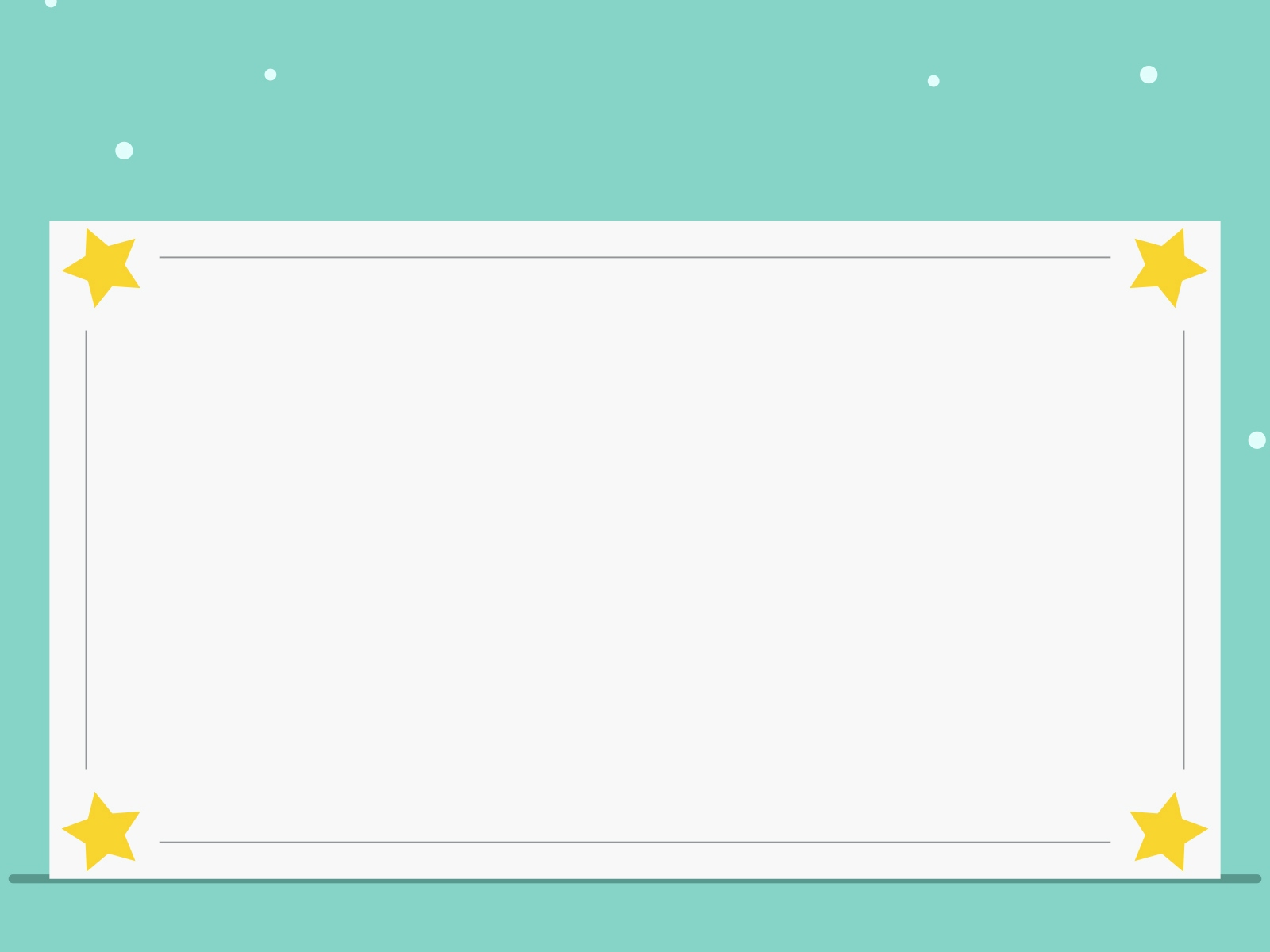 IV.Phát triển hậu phương kháng chiến về mọi mặt
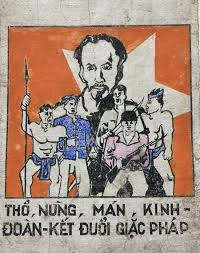 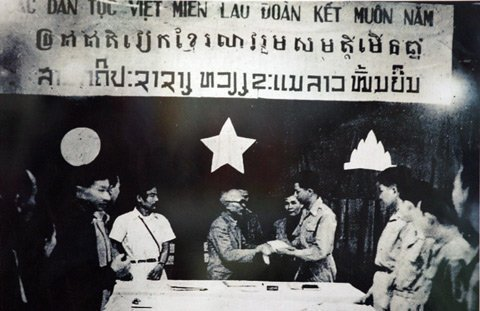 -Như vậy, đến đầu 1951, khối đoàn kết dân tộc đã rộng rãi và chặt chẽ hơn trong một mặt trận thống nhất-Mặt trận Liên Việt và nhân dân ba nước Đông Dương, cùng kề vai sát cánh chống Pháp xâm lược với liên minh nhân dân Việt-Miên-Lào
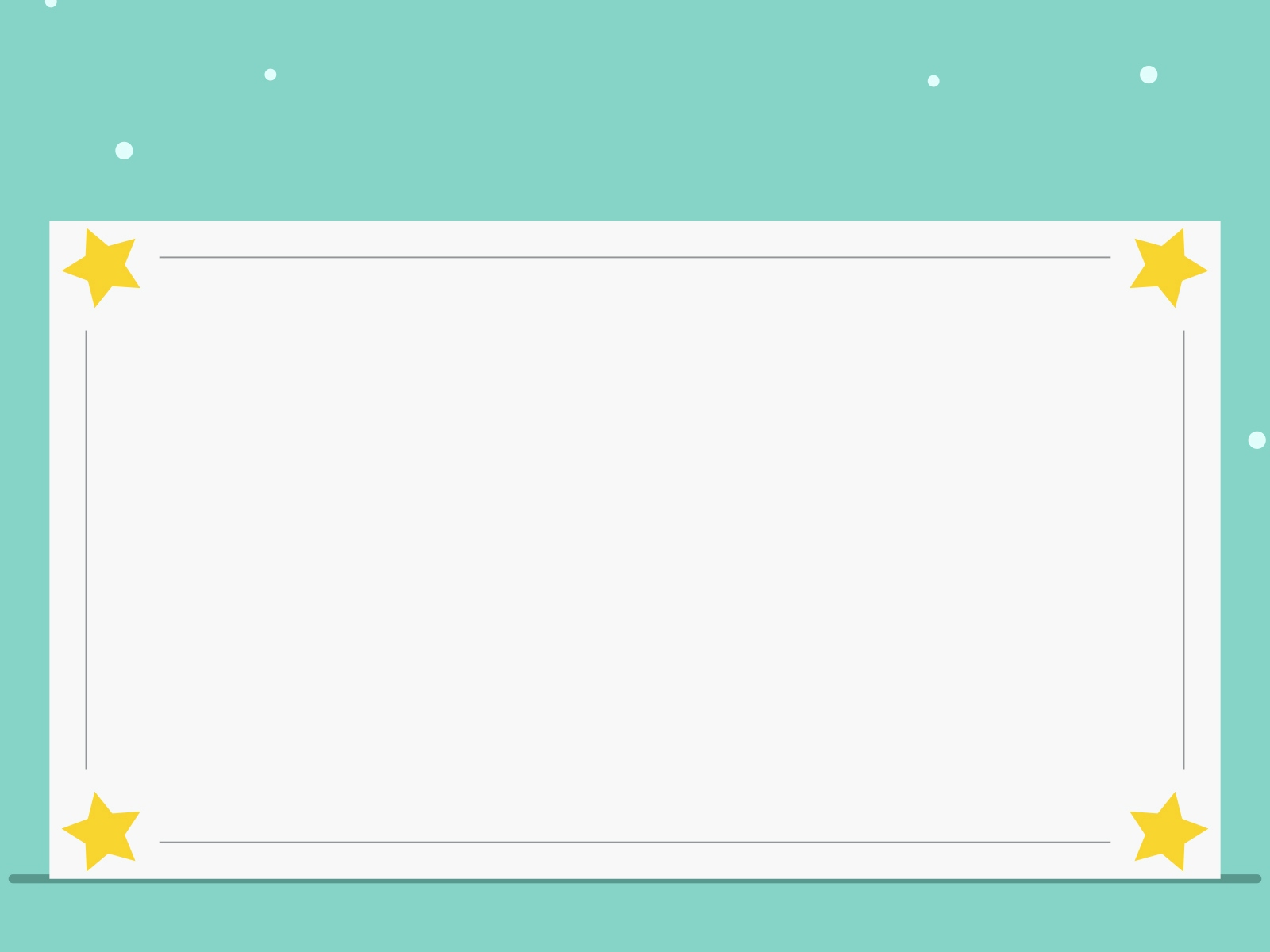 IV.Phát triển hậu phương kháng chiến về mọi mặt  
* Mặt trận kinh tế (sgk trang 115)
+Đẩy mạnh tăng gia sản xuất, thực hành tiết kiệm.
+ Xây dựng nền tài chính, ngân hàng và thương nghiệp
+ Cải cách ruộng đất, giảm tô ...
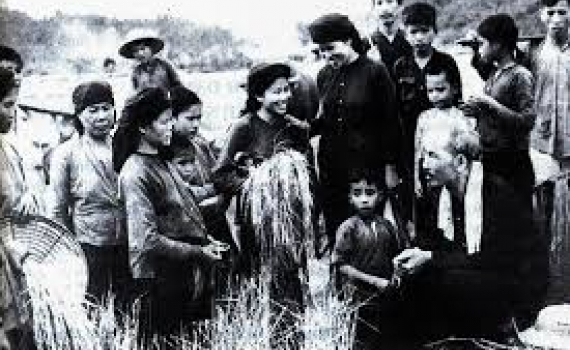 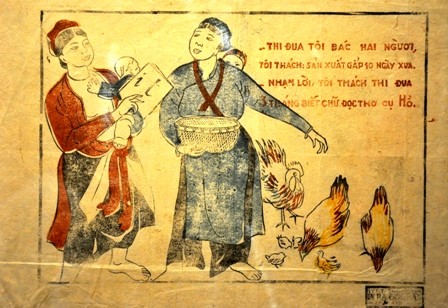 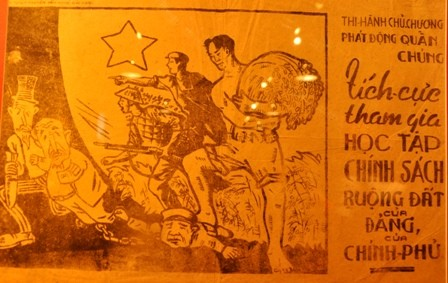 Cuối 1953, từ Liên khu V trở ra, sản xuất được : 
+ 2.757.700 tấn thóc  ,650.850 tấn hoa màu...
 + 3.552 tấn vũ khí, đạn dược. những thành tựu to lớn về kinh tế, tạo thực lực cho cuộc kháng chiến, tạo đà cho cuộc kháng chiến phát triển nhanh chóng hơn, vững chắc hơn.
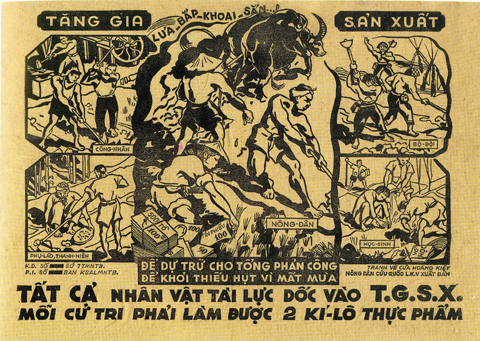 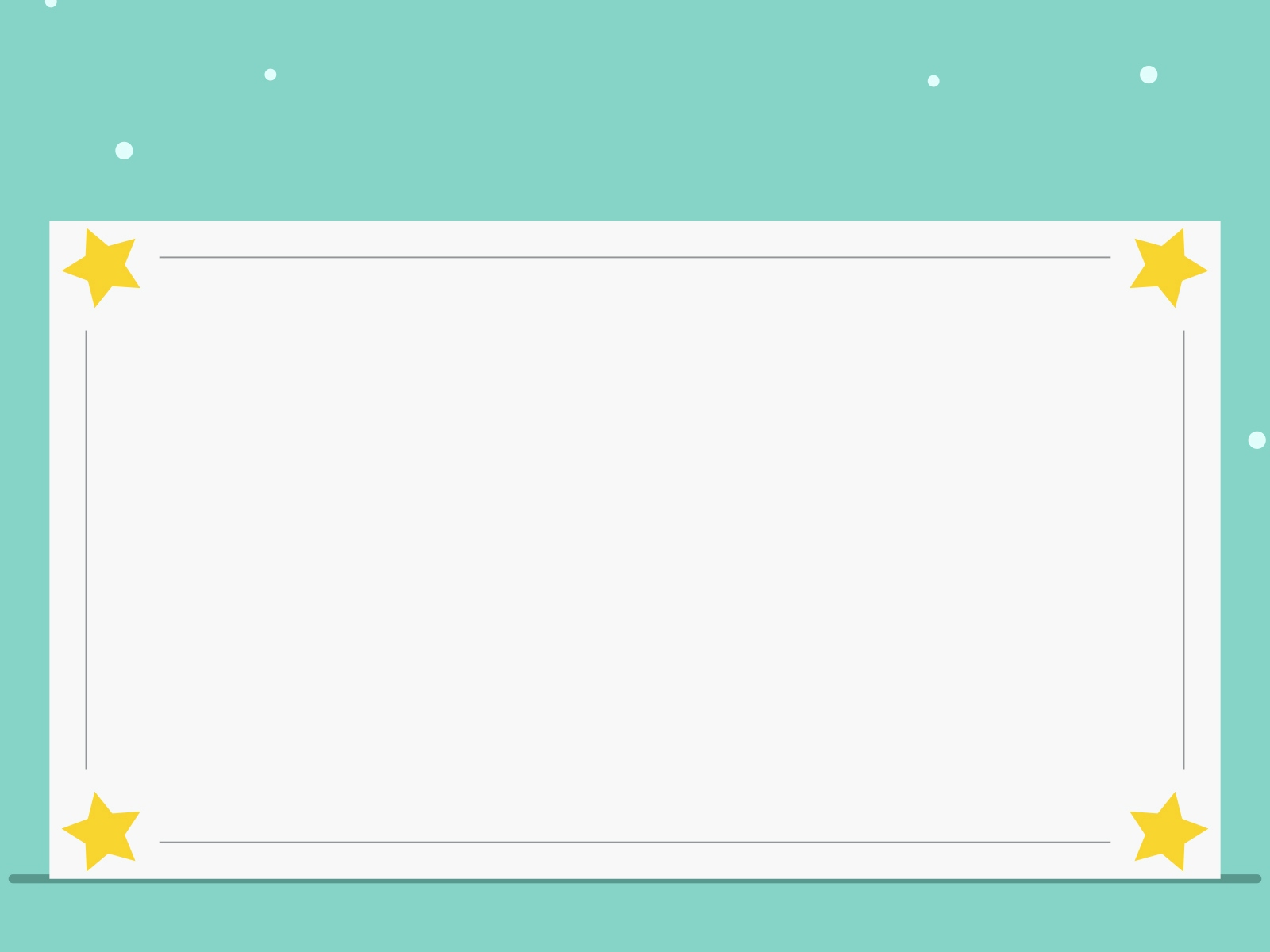 IV.Phát triển hậu phương kháng chiến về mọi mặt
* Văn hoá giáo dục
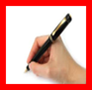 + Tiếp tục thực hiện cải cách giáo dục với ba phương châm:
. Phục vụ kháng chiến.
. Phục vụ sản xuất.
. Phục vụ dân sinh.
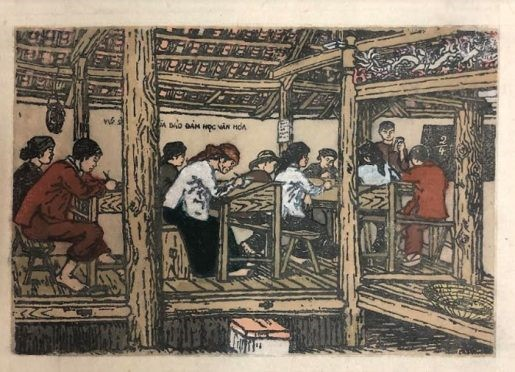 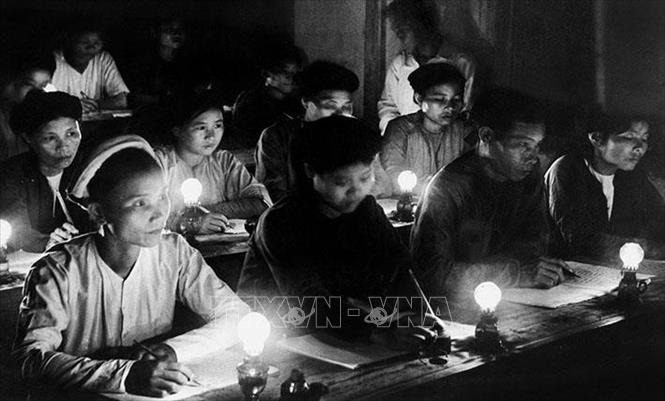 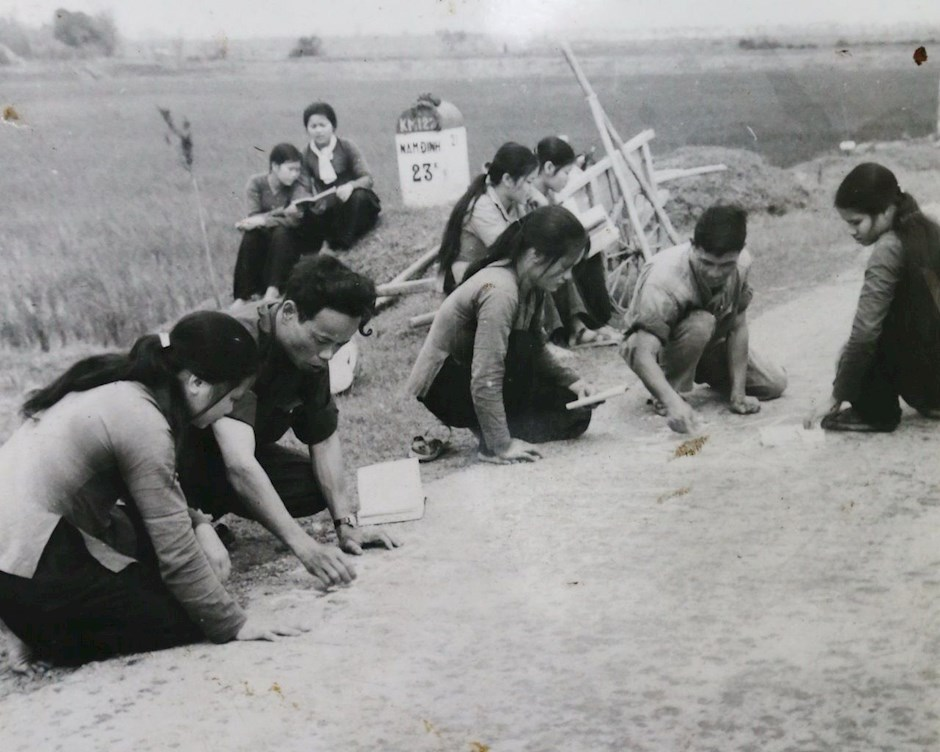 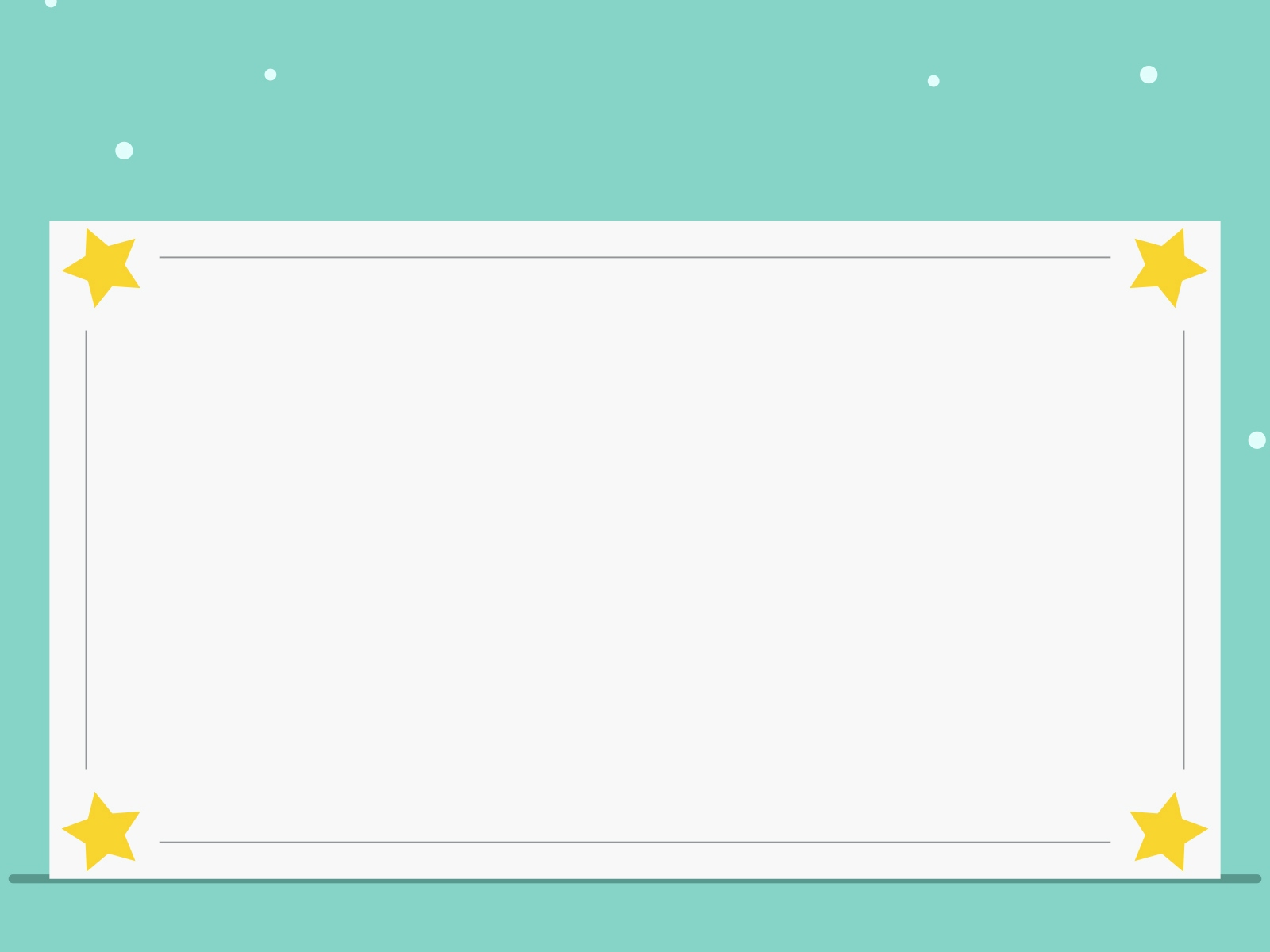 IV.Phát triển hậu phương kháng chiến về mọi mặt
* Văn hoá giáo dục
+ Tiếp tục thực hiện cải cách giáo dục với ba phương châm:
. Phục vụ kháng chiến.
. Phục vụ sản xuất.
. Phục vụ dân sinh.
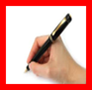 + Phong trào thi đua yêu nước lan rộng
-Ngày 11/6/1948, Chủ tịch Hồ Chí Minh đã ra “Lời kêu gọi thi đua ái quốc”, chính thức phát động Cuộc vận động thi đua ái quốc
-Công việc hàng ngày chính là nền tảng thi đua, mọi việc đều thi đua, thi đua làm cho nhanh, cho tốt, cho nhiều.
– Quân đội thi đua giết giặc lập công,– Công nhân thi đua tăng gia sản xuất,– Nông dân thi đua sản xuất lương thực,– Trí thức thi đua sáng tác, phát minh,– Cán bộ thi đua cần kiệm liêm chính,– Toàn dân thi đua tích cực tham gia kháng chiến.
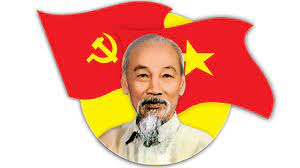 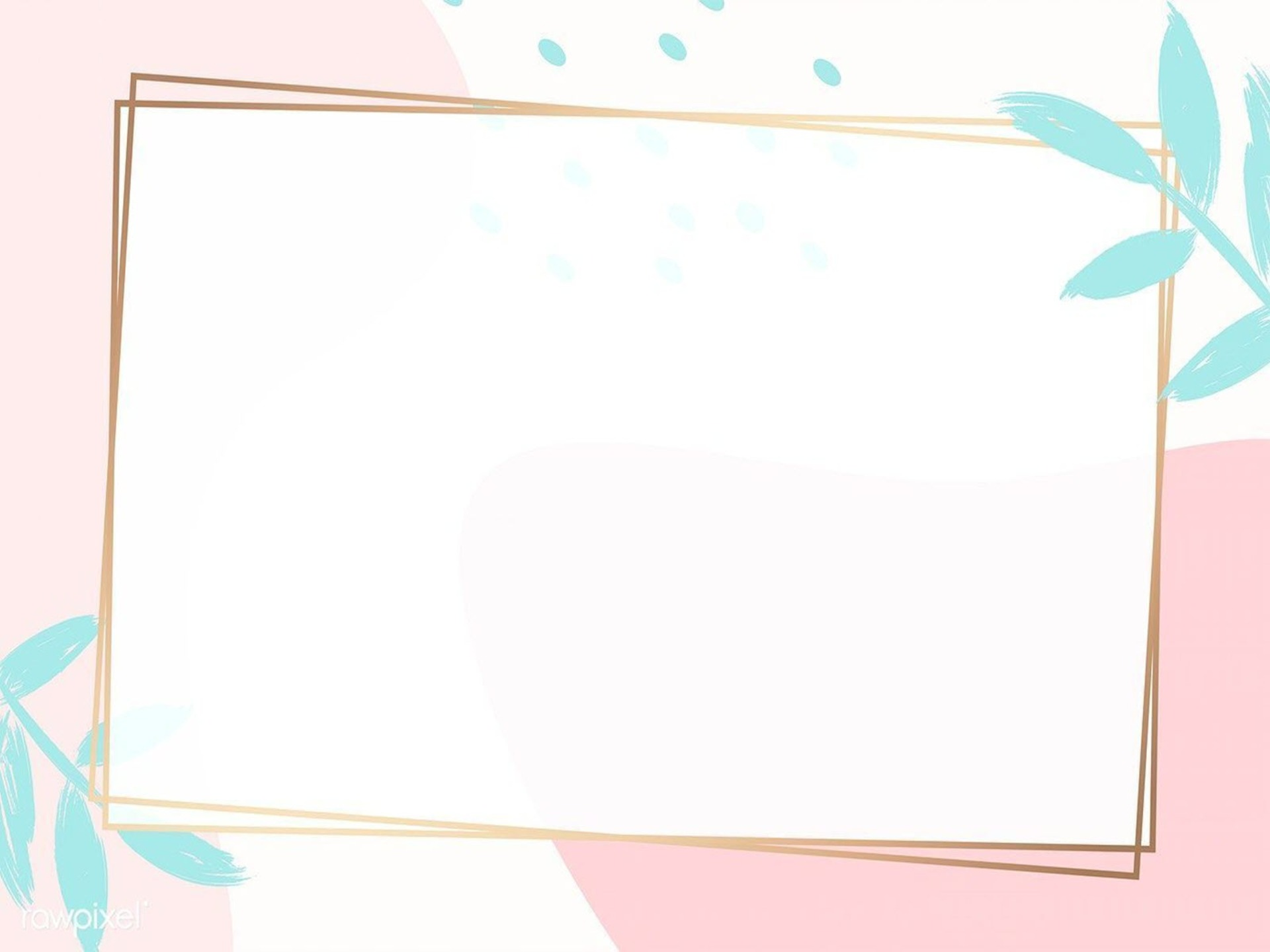 Trong cuộc kháng chiến chống thực dân Pháp xâm lược, Đảng ta và Chủ tịch Hồ Chí Minh đã tổ chức phát động nhiều phong trào thi đua yêu nước mang lại hiệu quả thiết thực như: Phong trào “Tuần lễ vàng”, “Bình dân học vụ”, “Hũ gạo kháng chiến”, “Diệt giặc đói, diệt giặc dốt, diệt giặc ngoại xâm”…,
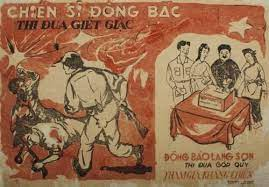 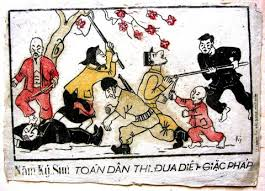 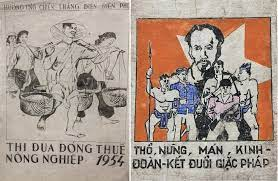 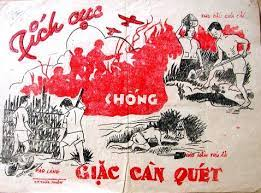 -Ngày 1/5/1952, Đại hội anh hùng chiến sĩ thi đua toàn quốc lần thứ nhất khai mạc tại Việt Bắc tuyên dương 7 Anh hùng tiêu biểu
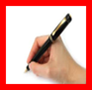 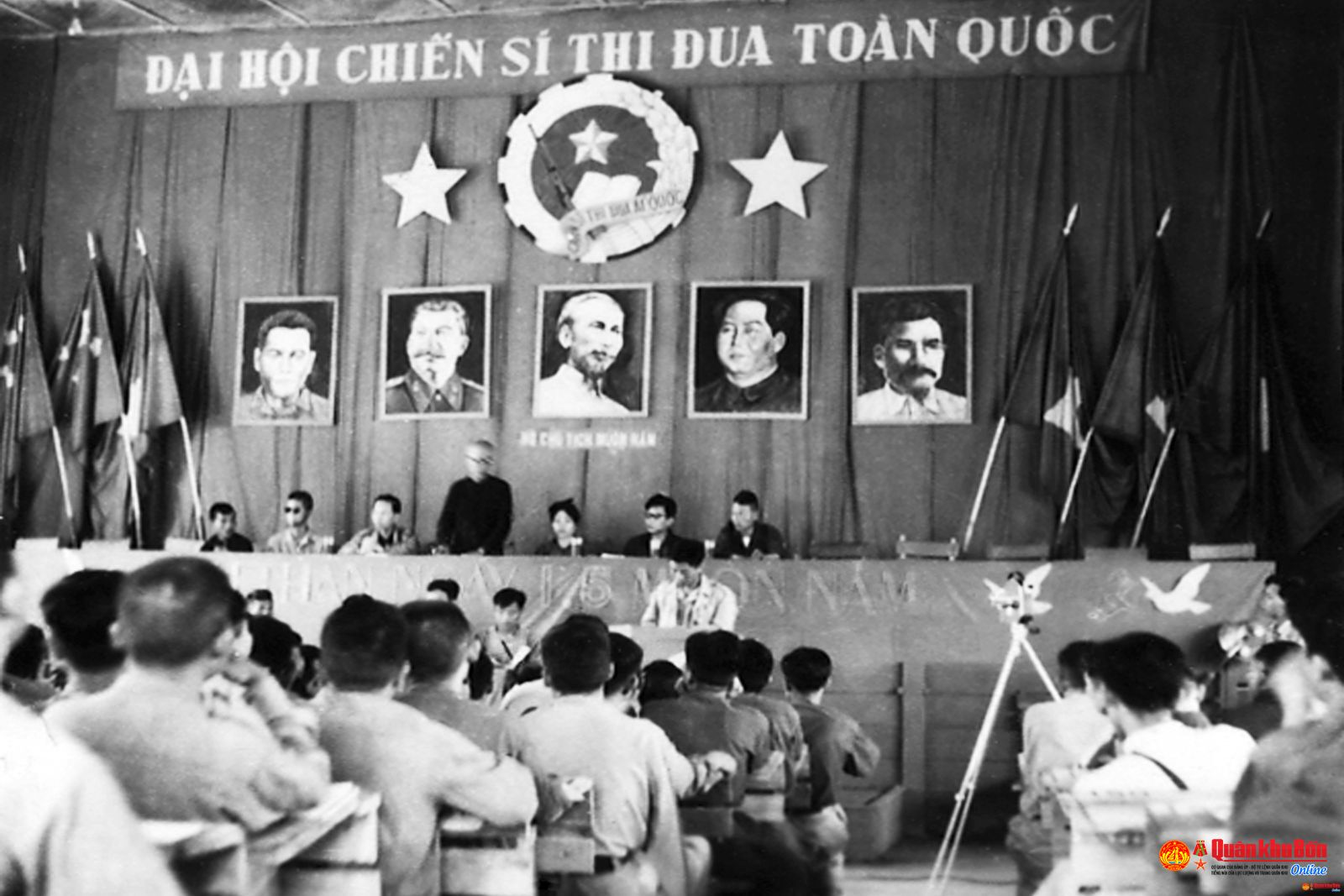 Ngày 1-5-1952
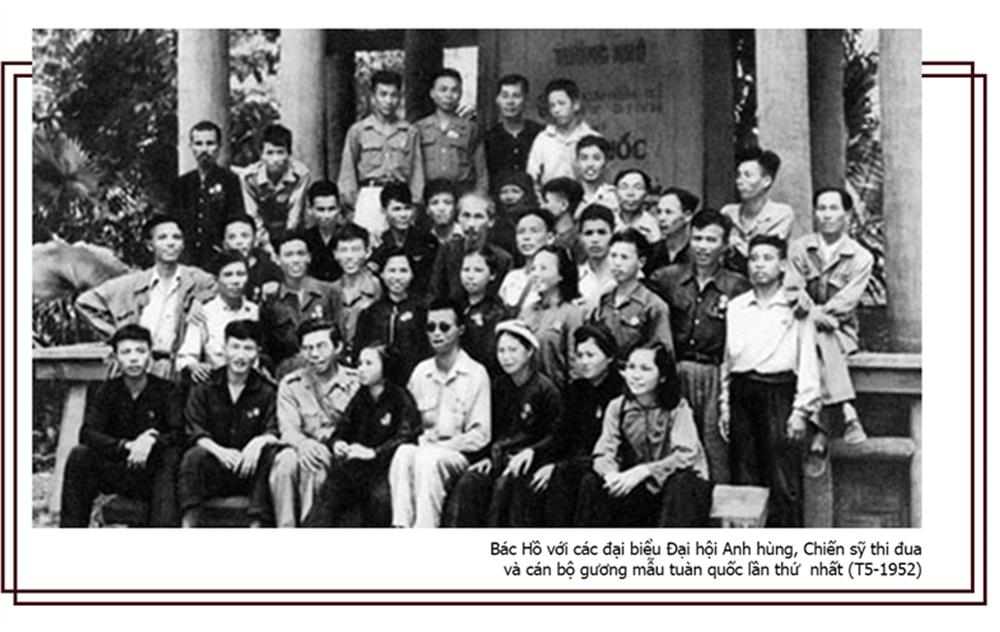 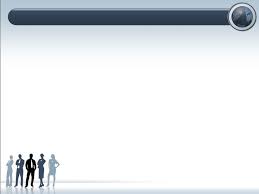 Đại hội đã bầu được 3 Anh hùng Lao động là Ngô Gia Khảm, Trần Đại Nghĩa, Hoàng Hanh; 4 Anh hùng Quân đội là Cù Chính Lan (truy tặng), La Văn Cầu, Nguyễn Thị Chiên, Nguyễn Quốc Trị. Đó là 7 anh hùng đầu tiên tiêu biểu cho phong trào thi đua yêu nước của nhân dân Việt Nam.
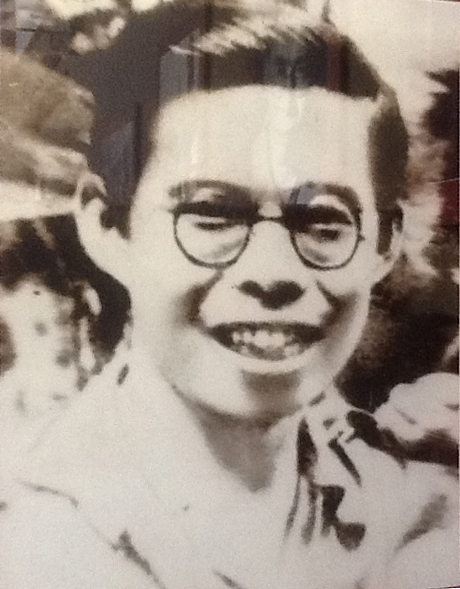 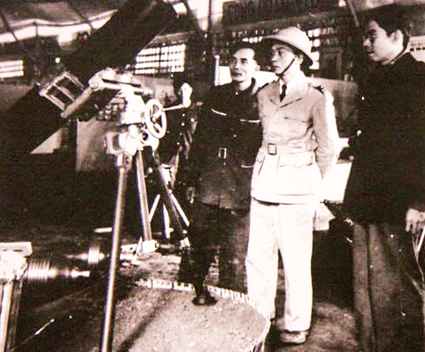 Trần Đại Nghĩa Về nước năm 1946  người đã đặt nền móng xây dựng ngành khoa học kỹ thuật quân sự và công nghiệp quốc phòng Việt Nam, nghiên cứu chế tạo súng và đạn chống tăng Bazooka để bộ đội Việt Nam có vũ khí chống xe tăng và lô cốt Pháp, chế tạo súng không giật (SKZ) cỡ 60mm. Súng SKZ 60 là loại vũ khí công đồn nặng khoảng 26 kg, có thể tháo rời để mang vác…
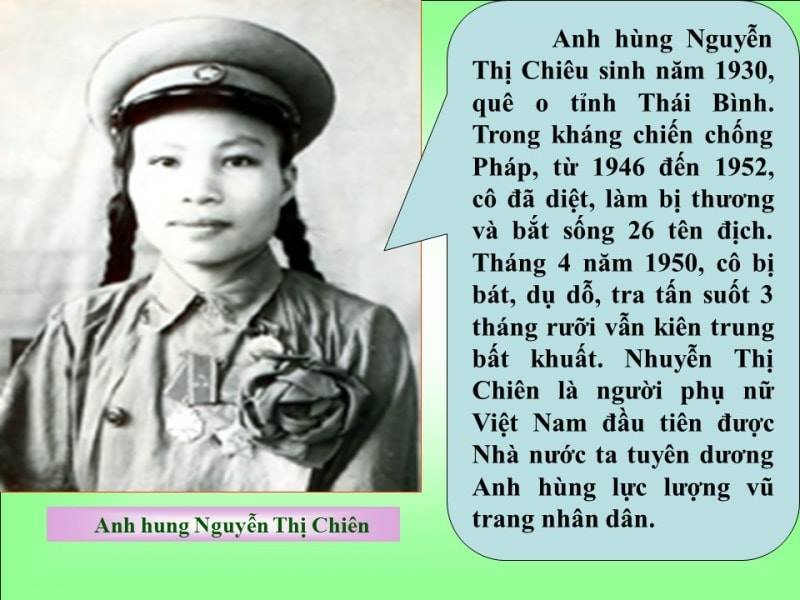 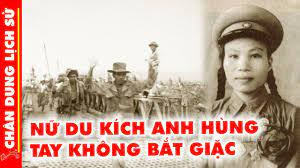 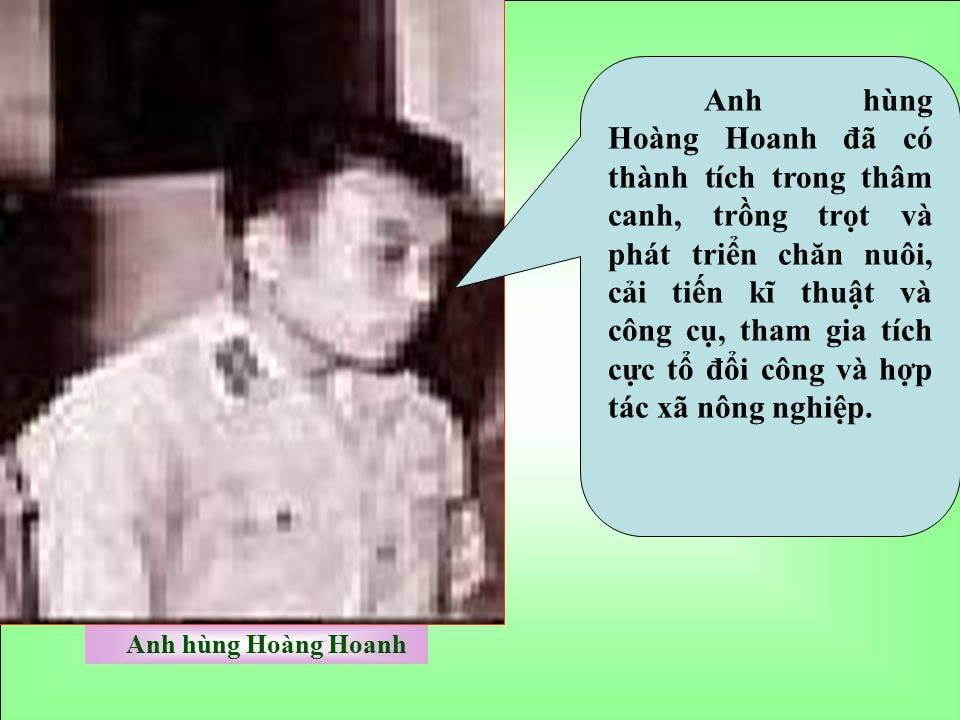 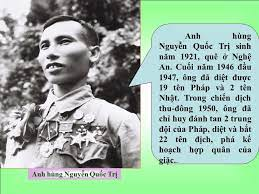 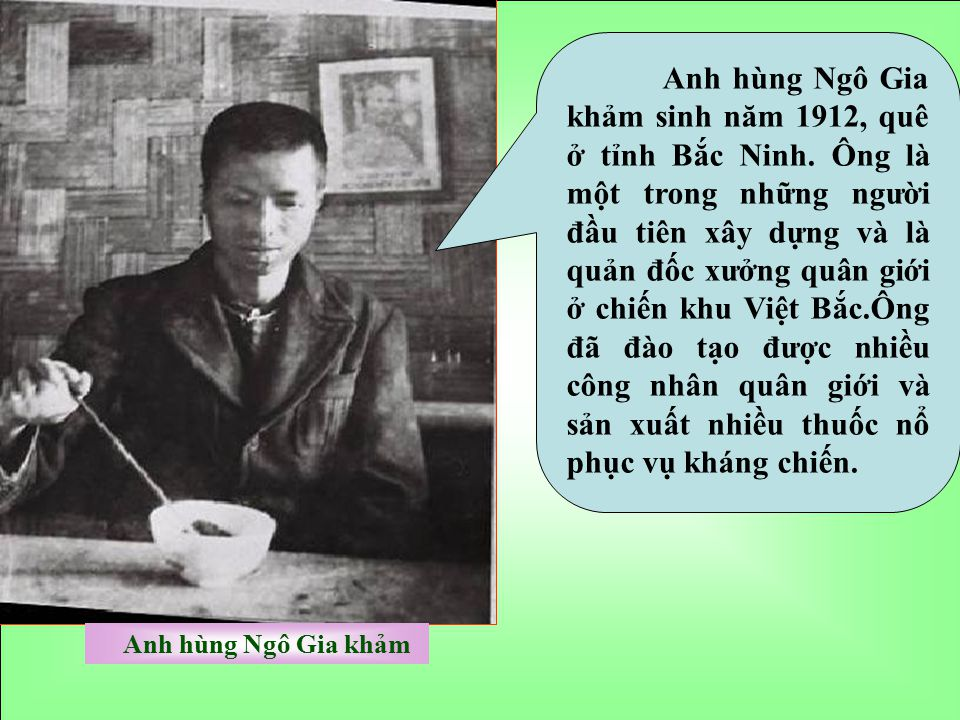 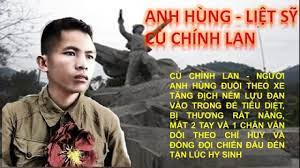 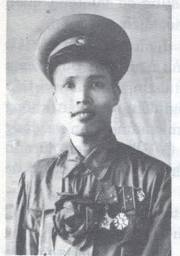 La Văn Cầu nhờ đồng đội chặt đứt cánh tay để tiếp tục chiến đấu
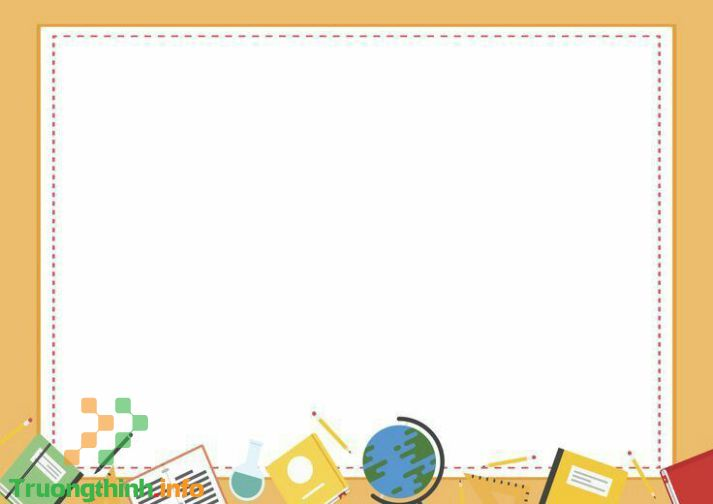 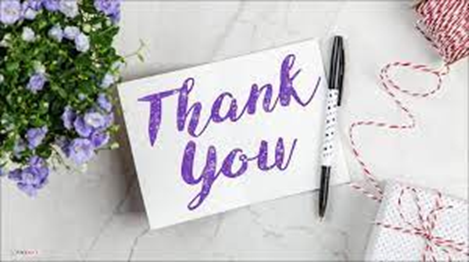